Enhancing relationships with clients during life transitions
Amy D’Aprix, MSW, PhD
[Speaker Notes: Hi, I’m Dr. Amy D’Aprix and I’m pleased to be talking to you today about a topic that I think is incredibly important for your business: enhancing relationships with clients during life transitions.]
Overview of session
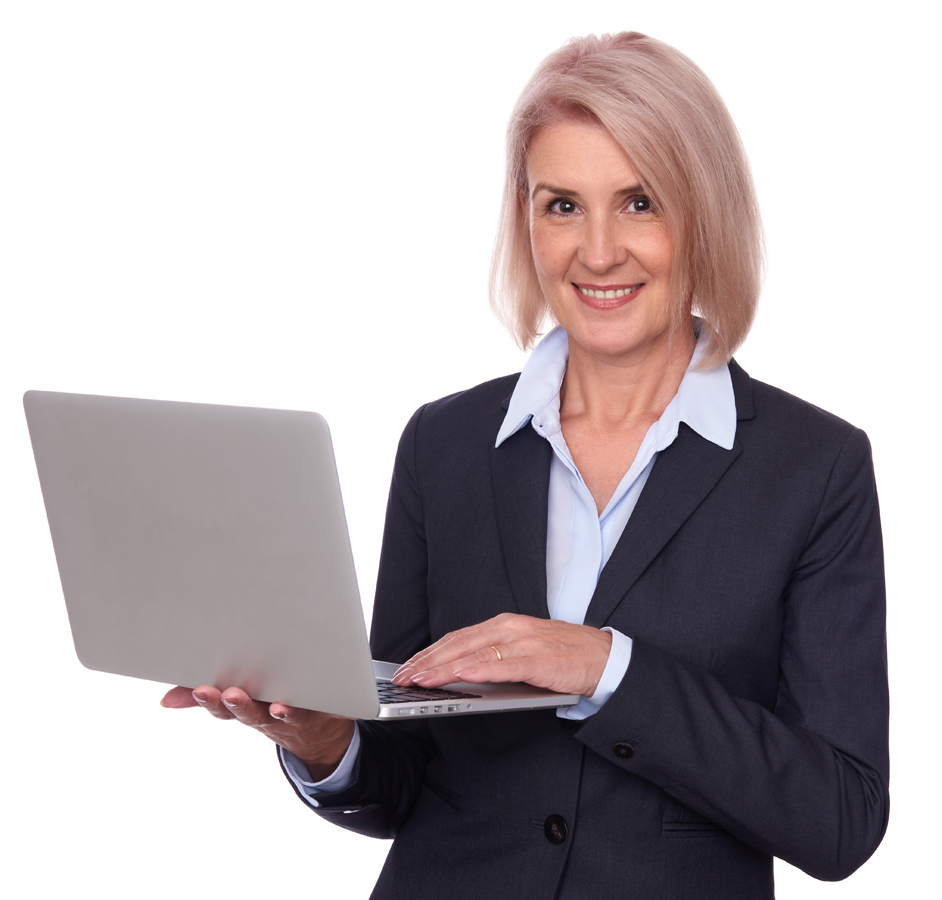 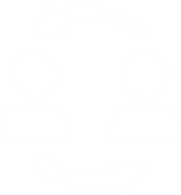 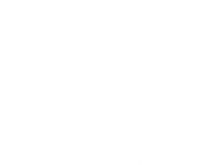 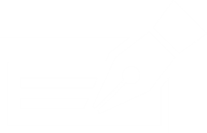 Throughout session
Benefits to you: enhanced relationships with clients, increase in Share of Wallet and client retention
[Speaker Notes: What we’re going to talk about in this session are the various life transitions and events and their implications in your client’s life. And then we’re going to talk about your role as advisor during these transitions and it can be tricky figuring out what’s the right balance between talking to clients about their personal issues versus only focusing on the money and we’ll talk about how you can do that. And then we’re going to talk about how you can help your clients be more proactive for future life transitions and the benefit of this is again, you have clients where you’re deepening your relationship with them because they understand that you get them not, just as money, but as people. The benefit to all of this is that your relationships with your clients will grow and that will lead to increased share of wallet and client retention and I say that with great confidence because I’ve been working with advisors for a decade now and I’ve seen their practices grow based on better understanding life transitions and interacting with their clients at these transition points.]
Life transitions
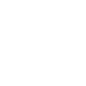 Grandparenthood
Widowhood
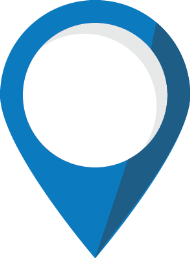 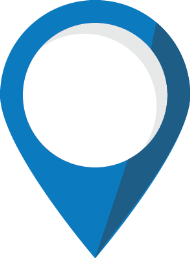 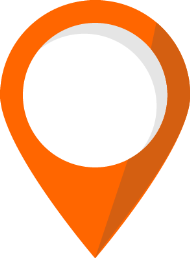 Death of parent/inheritance
Sale of family business
Retirement
Caregiving
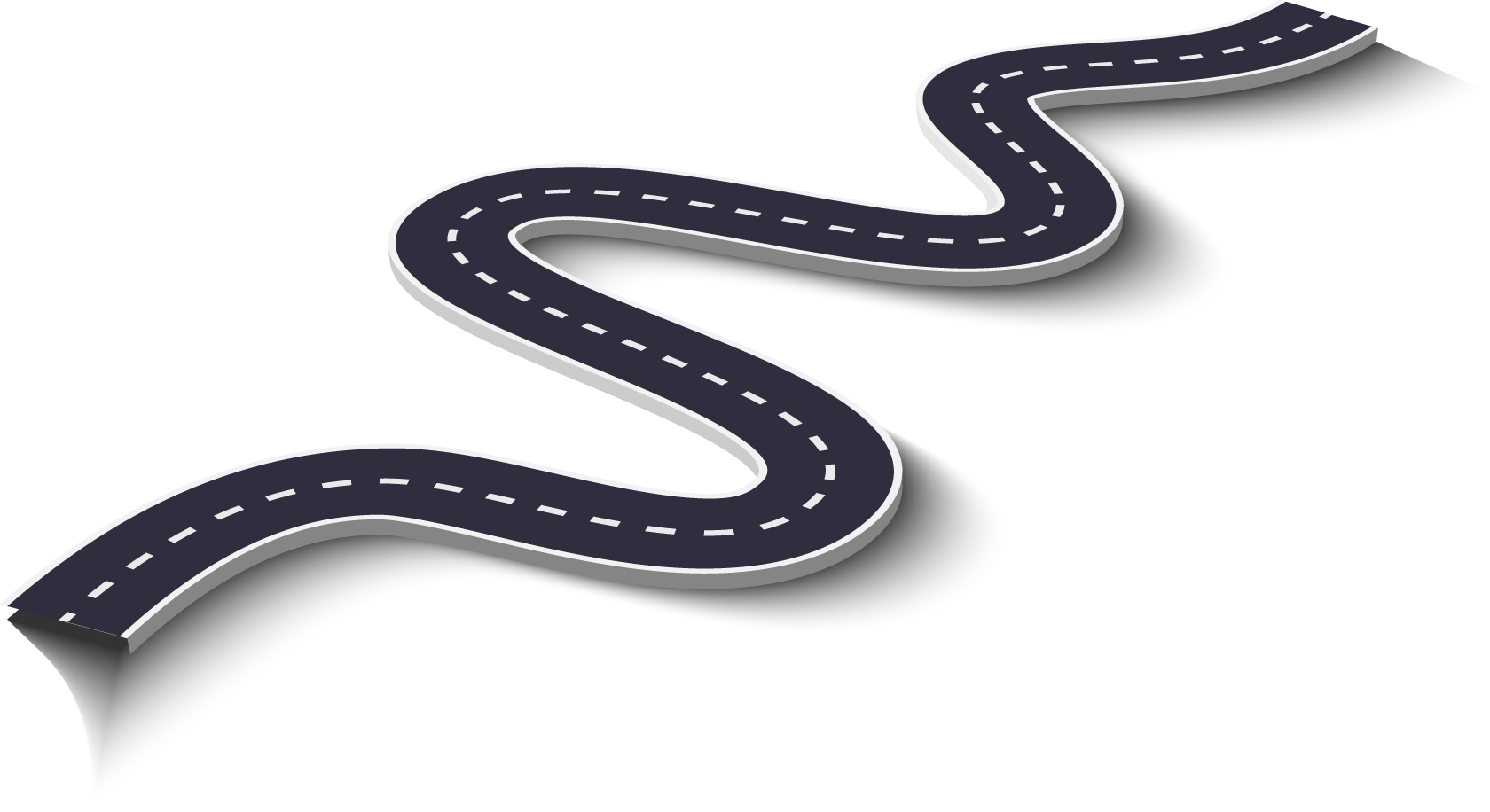 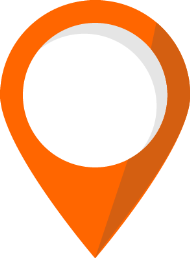 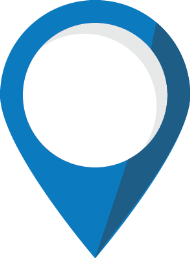 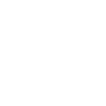 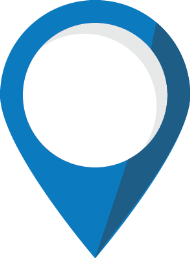 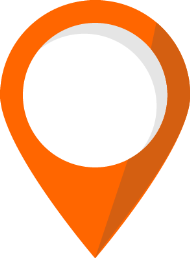 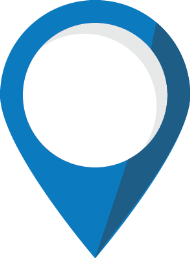 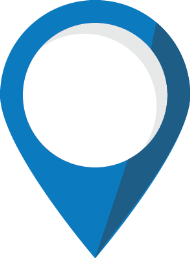 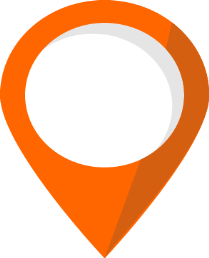 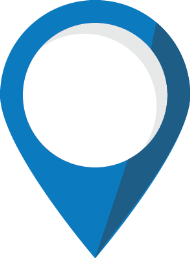 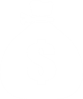 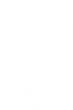 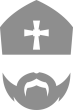 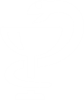 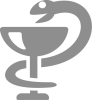 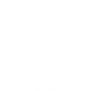 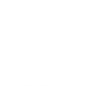 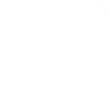 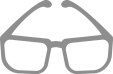 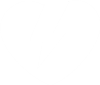 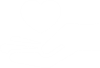 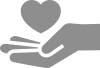 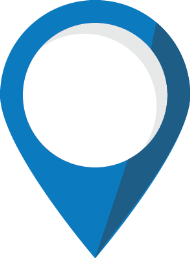 Change in 
Health
Remarriage or new partnership
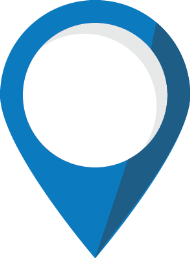 Divorce
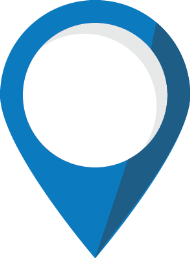 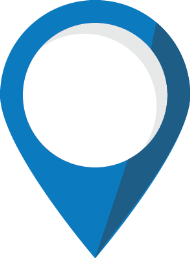 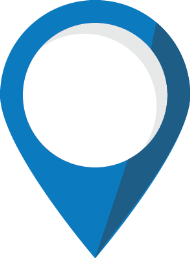 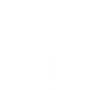 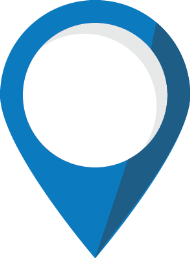 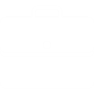 Career advancement
Kids in school/soccer/hockey/camp
Empty nest/boomerang kids
Baby
[Speaker Notes: As you look at this slide, it makes life transitions look very neat and orderly. You see we start with having a baby and we go all the way up to grandparenthood in this slide and I’ve highlighted a few of the key midlife and beyond transitions: retirement, caregiving, change in health and widowhood. We’re going to focus in a couple of minutes on retirement. What I want you to see here is that life is not this neat and actually, we’ll show it to you in a different way so you see how these transitions really look.]
Life transitions
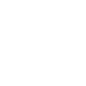 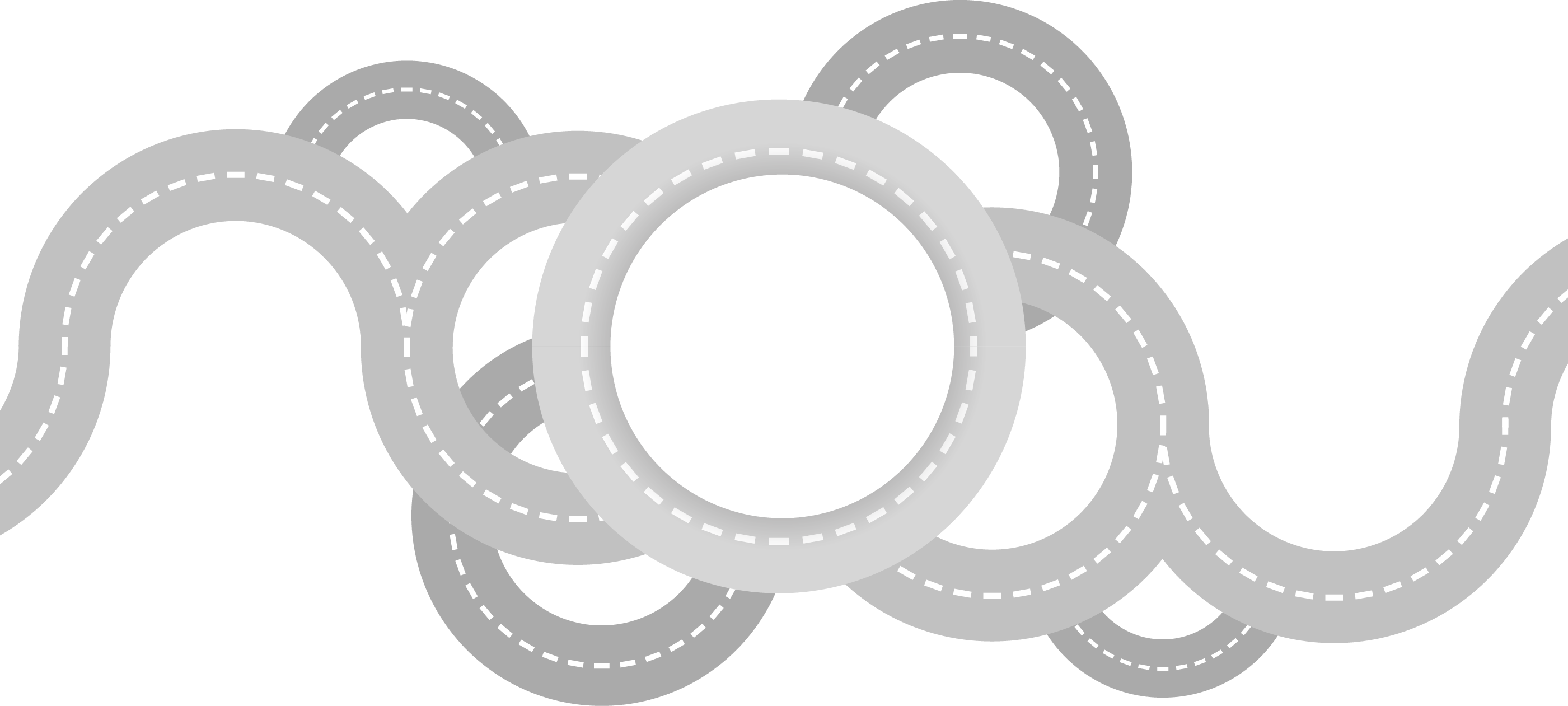 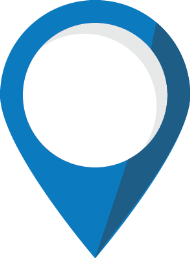 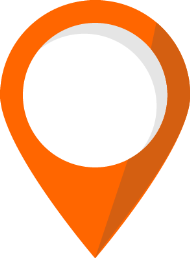 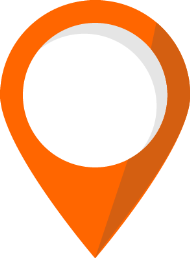 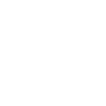 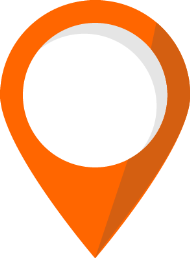 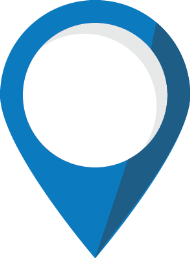 Grandparenthood
Widowhood
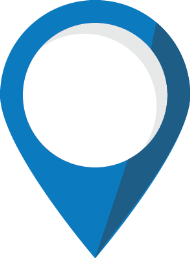 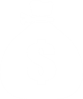 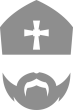 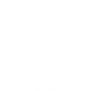 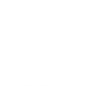 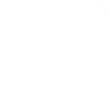 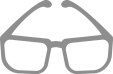 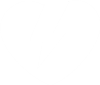 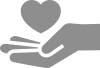 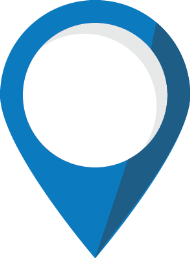 Retirement
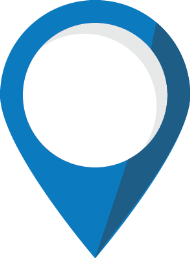 Sale of family business
Death of parent/inheritance
Baby
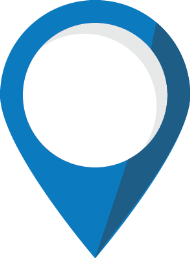 Remarriage or new partnership
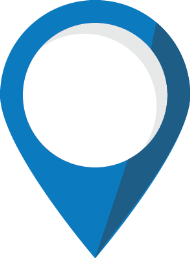 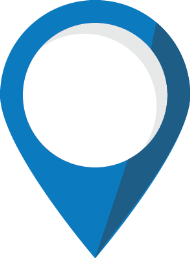 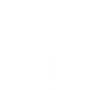 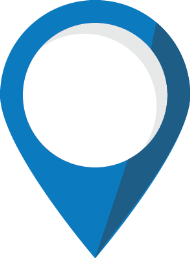 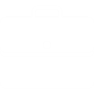 Divorce
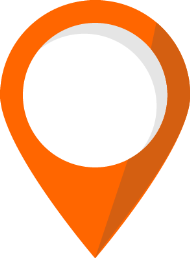 Caregiving
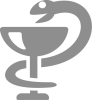 Kids in school/soccer/hockey/camp
Career advancement
Empty nest/boomerang kids
Change in Health
[Speaker Notes: This is a more realistic view of what life transitions look like and you’ll see that they bump up against each other. So, take a look at midlife, later life transitions, retirement for example. When people are going through a retirement, at the same time, they may also be caregiving for an aging parent, perhaps going through their own health challenges and they may have become a widow or be going through a late life divorce. Now, as you might guess, that’s a lot of transition to be dealing with at the same time. I’m going to pause here. I’m going to ask you to just look at these transitions and pick any one you want and take a moment and jot down what are the implications of that transition to your client.]
Life transitions and their impact
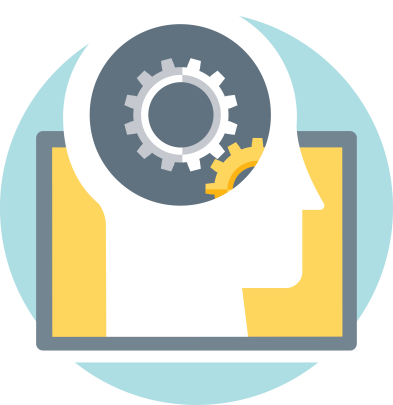 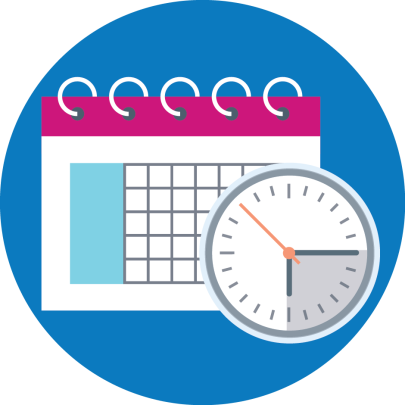 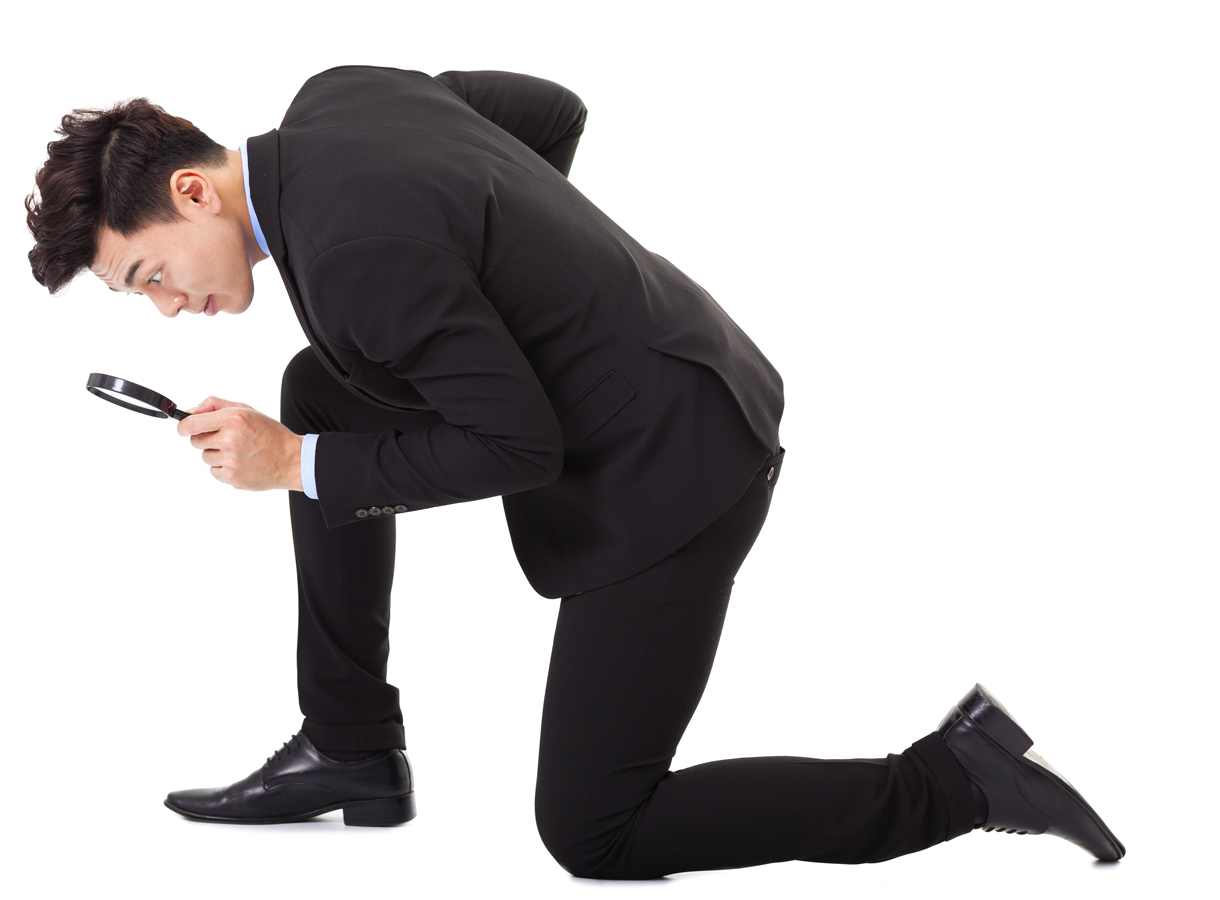 EMOTIONAL
PRACTICAL
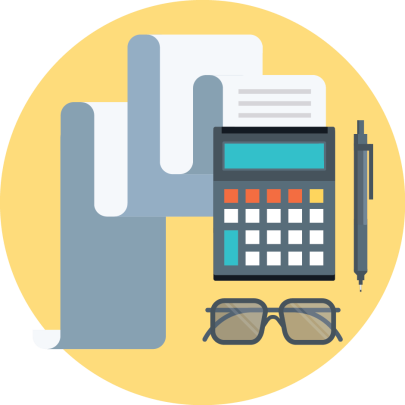 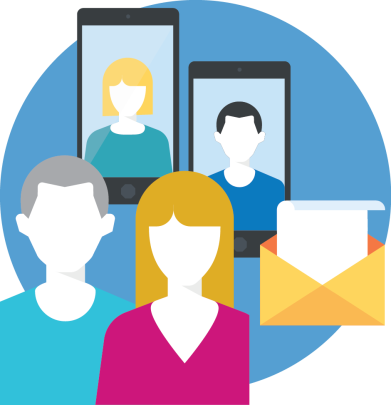 Where your client focuses vs. where you focus
FINANCIAL
FAMILY
[Speaker Notes: Okay, so, here is the thing. You may not have thought about this, but all of these transitions that you saw in that last slide have four kinds of implications: practical, emotional, family and financial and I’ve done this exercise with advisors numerous times and asked them to focus on a transition and what are the implications. And what typically happens is the advisor either solely focuses on the financial or mainly focuses on the financial and mentions a little bit of the others. What I want to do is to get you thinking differently about this because think about where your client is focused. Yes they care about the money, but where they’re focused day-to-day when they’re going through a transition is on the emotional, the practical and the family and I’m going to give you an example to think about with this. So, when someone is caregiving for an aging parent for example, yes there are financial implications that are actually quite significant we know for caregivers, but typically what they’re focused on is their parent getting the kind of care that they need, the practical, how is the rest of the family working together and how are they also being impacted by what’s going on with the caregiving so there’s a family implication. They’re also focused on the emotional, often grief and guilt. So that’s what your client is living in. Now you have a huge opportunity here if you can go to where your client's focus is first versus the financial, you’re obviously going to come back and talk to them about the money, but we’re going to go to the life things and then transition them to the financial and I’ll show how to do that in a few minutes.]
Retirement: Implications and issues
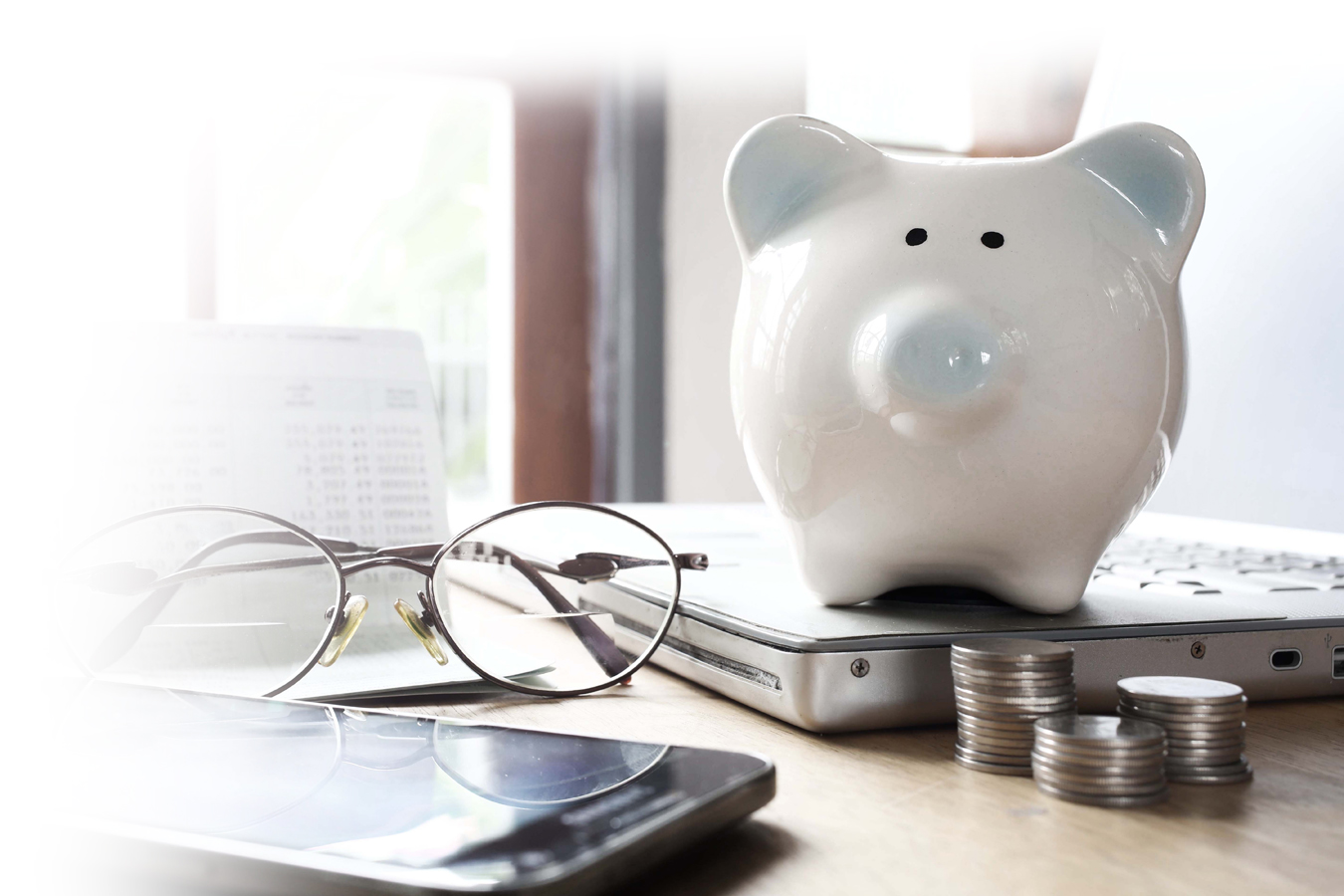 Retirement after the first few years
Purpose/Identity
Rhythm of life
Social support
Health changes
Housing
Non-financial issues and financial issues go hand in hand
[Speaker Notes: Okay so let’s now talk about the implications of a specific transition, mainly retirement. One of the things that often surprises people is that retirement is not a single stage. In actuality, it’s 2 or 3 long stages and what we know are the people typically only plan for the first few years of retirement. So, one of the implications is thinking about the different chapters of retirement and what that’s going to mean in a client’s life. And again, they haven’t often thought about this. Another issue people don’t think about in retirement is where they get their purpose and identify and how they continue to have that after they stop working. For most of us, a lot of our sense of who we are in the world is connected to our jobs and many of us don’t realize that it’s not the whole job, but it’s aspects of our job that make us feel our sense of purpose and identity. And now imagine stopping work entirely without ever having given this thought because then what we know people don’t do is have a way to replace that sense of purpose and identity. So, this is a very important issue that people often do not address or grapple with before they get into retirement and it leads to lots of other complications as you might guess. A third issue in retirement for many people is recreating a rhythm to their life and when you think about this, you may call it a routine, I call it the rhythm of life and this really was brought home for me when I was doing a presentation, flying to do one and a client sat next to me on the plane who had just retired about 6 months earlier and told me that the biggest issue that she had faced was this idea of not having any sort of rhythm to her life and how that made her feel very disconnected. And her advice to me was that that was something I should share with everybody from then on. And I have to tell you in doing hundreds of client workshops that I have heard this being a significant issue for people about how do they regain some sense of a rhythm or again a routine to their life that isn’t the old one, but that feels good to them. Another issue that clients often grapple with is having enough social support in their life and when we say social support, I mean emotional social support that people we turn to for love and nurturing and connection and practical social support, people we can turn to to just help us get through the day-to-day of life whatever those issues may be. As we age, obviously many of us may need more support whether it’s something as simple as helping us shovel snow in the winter or run errands or perhaps some people are going to need personal care. So, your client may not have given any thought to this idea of having social support separate from their workplace and most people underestimate how much support they get on the job. That comes just from having so many people to interact with and talk to. So, we all need to build our social support forever and our clients don’t often do this and this is why we’re having an epidemic of loneliness right now and this is a way to address this is to start talking to your clients about how do you build your friendship base. Another implication in retirement are all the health changes and I’m sure this won’t surprise you that as we age, we often have more health challenges and again, people don’t build this into their plan and they don’t think about how their life is going to be different in the activities they do and in where they live and then how their interaction is based on the changes in their health. And finally is housing and I talk a lot about the fact that housing should fit the season of our life. Just like we change our clothes in the different seasons, we need to change our housing so that it fits where we are at any given time. And when you look at these issues in retirement, these are the things people rarely talk about. Instead what they’re talking about are the financial issues and this is your opportunity because the non-financial and the financial go hand-in-hand. So, if you talk to clients about these issues and then Segway up to the financial, you will have a much stronger relationship with your client.]
Common couple’s issues in retirement
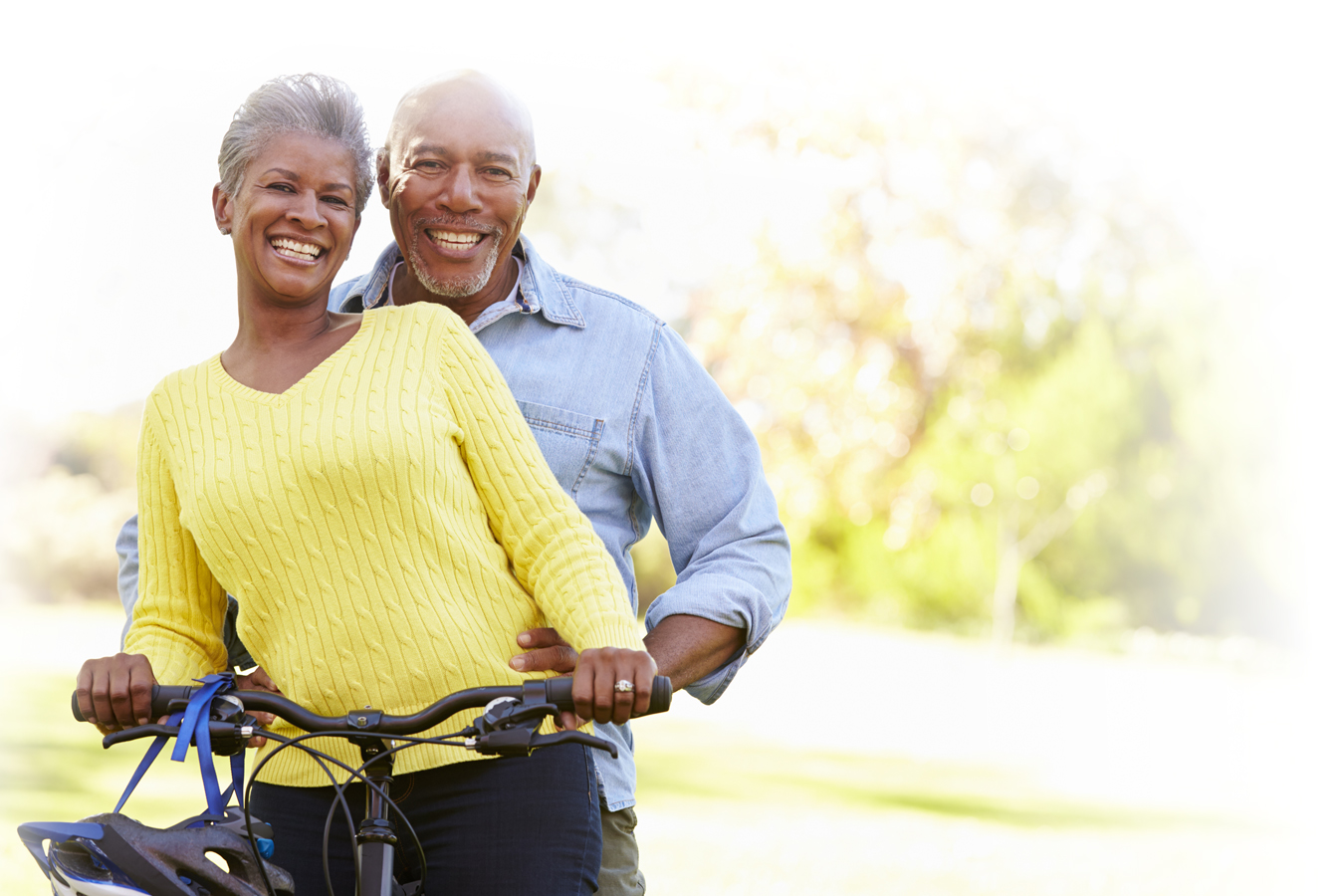 1 retired and other still working
Stay at home spouse ”gains” a constant companion
Lack of shared retirement vision
Lack of connection that explodes in retirement
Couples often go through a period of “dis-equilibrium” that could be avoided or shortened with 3 step planning process. Essential Conversations matter!
[Speaker Notes: Let’s take a look at some of the common couples issues in retirement. You know, a lot of times people think they’re going to enter this phase together and it’s just going to be fun and happy and what we know is that couples tend to go through a period of disequilibrium for about a year or two as they try to rebalance and here are some of the things that often get in their way. One person may be retired and the other person still working and this often requires a renegotiation in roles. So, think of the idea of the person who is still working saying hey, now that you’re home, I shouldn’t have to do anything, you can do it and the person who is retired is saying, well wait a minute, this is supposed to be my retirement, not me picking up all the other household chores. Another issue that people have is that whomever happens to be home, we tend to think about this having been the woman who is home and the man working, it’s not always that way, but the person at home now suddenly has somebody around all the time when it was kind of their domain and they had their own time and space. Honestly, I could spend hours telling you stories that I’ve heard from workshops of couples who had to renegotiate on all of these things. Another issue is not having a good retirement vision together and this is something you can be really helpful with as an advisor is just talking to clients about the need to have a shared retirement vision beyond just we’re going to travel together. And then the other thing is the lack of connection that really becomes notable in retirement. One of the interesting stats we know is that the divorce rate is highest in people over the age of 50 and we know in retirement years it is quite high and this is one of the reasons why is that, you know, you get back together and you say hey, I didn’t really have as much in common with you as I realized. So, one of the things that you can do is to use a planning process that I’m going to teach you in a few minutes with clients, you can explain that to them and encourage them to have essential conversations.]
Gender differences and life transitions
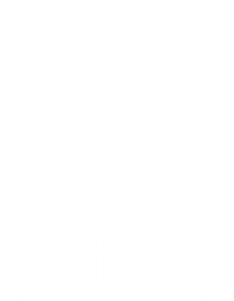 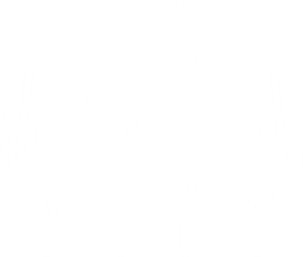 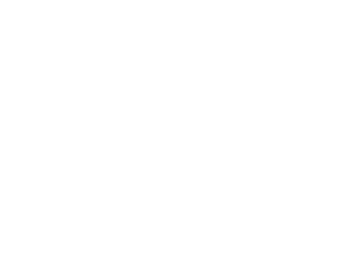 [Speaker Notes: So, as you might guess, there are gender differences when we look at these life transitions and we’re going to take a look at a couple of them: retirement, caregiving and widowhood and the differences between men and women in this.]
Gender differences
Identity issues/self-definition 
Meaningful activities
Social support
Task differences and emotional impact
Social support
Financial
9
[Speaker Notes: So, let’s start by looking at retirement. I’ve already mentioned the idea about identity issues and self-definition. The thing is we know that men struggle with this more than women and that may change as boomers age, but typically men have more of their identify wrapped up in their work than do women. Women tend to get more of their identity through their relationships: friends, adult children and their spouses. Another issue is around what do you do with retirement and research shows that a lot of men see this as a time period where they can try to kickback. They’ve been working hard their whole lives and now they’re going to take some time to relax and, you know, this may drive women crazy, but it may be sitting on the couch with the remote in their hand. In contrast, women see this as a period where they’re really going to grow and evolve and try new things and I’m sure you can see where the issues come in in that problem. And then social support. We know that women again have better social support typically than do men. When you survey people pre-retirement and you ask them who are you going to spend your time with in retirement, men say my wife. I’ve been waiting for this time, we’re going to travel and eat out and do all these fun things and women say, well not so much. I want to spend time with my friends, my kids and of course my husband too. Okay caregiving. Let’s look at gender differences in this. It’s not that women do all the caregiving. Men actually do quite a bit of caregiving. It’s what they do that’s different. This falls on gender line so men tend to do things like household repairs and let’s say mowing the yard and things like that, running errands. Women tend to do things that have to be done on a schedule like personal care and meals and they also manage typically the emotional aspects of caregiving. So, women tend to experience more stress in caregiving than do men and feel more tied down by it. And then finally, widowhood. When you look at who lives longer, it’s still women. We know that in Canada, the average age of widowhood is 56 and in the U.S. it’s about 58 and those numbers vary within 1 or 2 years, but they’re always in that range. So, women are left often to live many many years alone and one of the things that you as an advisor want to make sure is obviously that they’re financially sound for that time period, but also talk to them about making sure they have enough life to go the distance, not just enough money. And you might guess that if the man is left, then there may be a social support issue because men have concentrated that social support into their spouses, they need to broaden it. So some things to think about in these conversations you’re having with clients, you can see there are entry points to talking about life issues with your clients and then we’re going to talk about how do you Segway that conversation.]
Life transitions and your role as advisor
1
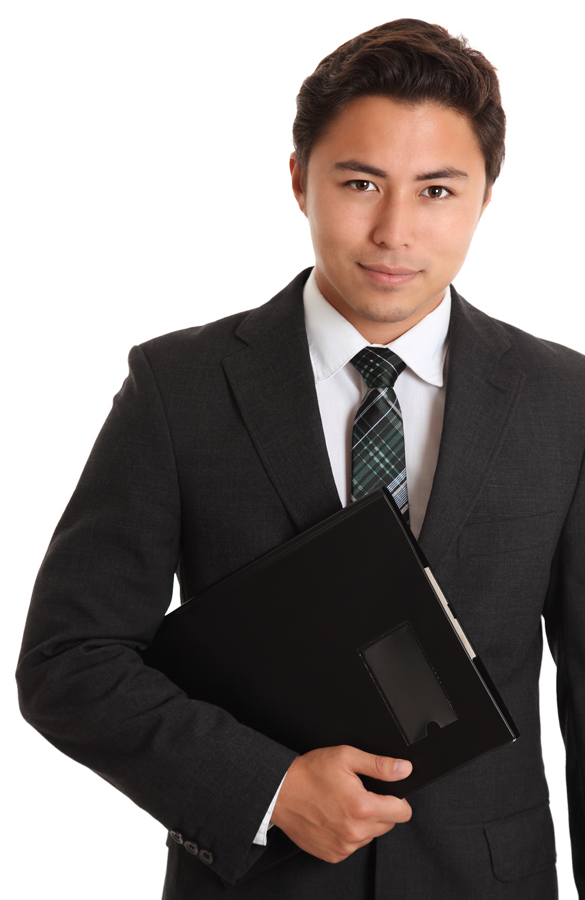 Understand and keep top of mind the practical, emotional, and family impacts
2
Convey to client you “get it” (empathy)
3
Summarize with tie to financial implications
Relationships, not returns make the difference!
[Speaker Notes: Your role as an advisor. The first thing you want to do is to keep in mind those things we’ve just been talking about. What are the practical and emotional and family impacts. So, this I think is a really great exercise to do is to spend some time looking at those life transitions that we’ve reviewed, and you may want to add some to them, and then actually list out practical, emotional, family and if you want to do the financial ones too, great, but those are going to come to you very easily. And then what you want to do is to be able to convey to your client that you get it, you understand what they’re going through. This is just pure empathy and the next slide I’m going to show you how you can do that and then I’m also going to show you how you can summarize and tie it back to the financial, but the key here is to start with relationships first because that’s what makes the difference to clients. You know, in the area of robot investing, the thing that you have that can never be done by robot investing is the ability to form relationships and that includes empathy.]
LERA
LISTEN
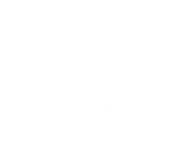 EMPATHIZE
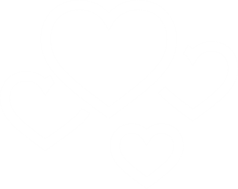 REFRAME
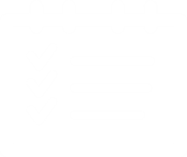 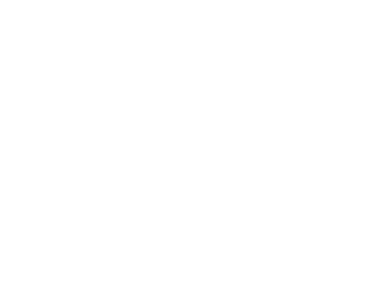 ACT
[Speaker Notes: So, now I want to chat with you about a process that works really well in talking with clients. I know advisors who just keep LERA by their phone as a reminder to do this. So this is LERA, listen, empathize, reframe and act. So when you’re listening with the client, what you’re listening for is what’s going on. You’re listening for the things that are in the non-financial category, right, those things we talked about that are family issues, that may be emotional issues and as you listen, what you can do is you can open up the conversation so that they’re more comfortable sharing more. For example, you can say gees you know, Mr. Client or Miss Client, I hear that you’re going through a lot right now and I know when people are going through a divorce or retirement, whatever it is, you can say I know that often it’s a lot. Are you finding that you’re trying to balance a lot of things right now? And then people will open up. Something that gets them to chat with you a bit more. Now, what you’re listening for again are things you can empathize about and empathy is best done short. I have some kind of lines that I use that are, I think, clear and let people know that I’m listening to them and I care, but less is more in this. It may be something like I’m so sorry you’re going through this right now. Sometimes I’ll say, I could say I think it stinks, I’m sorry, it just sinks that you’re having to deal with that. Something that is genuine, and this is the key part, if you’re authentic in giving empathy, you don’t have to say a lot. And a lot of times advisors say to me well I’m not sure, should I keep going, you know I don’t want to open a can of worms. You’re not, you’re just being human. You’re saying I hear you and I get what you’re going through. After you do the empathy piece, the next part is what you want to say to them in reframe is something you’re going to convey you’re not alone because even when people are going through a transition, that’s very common and I’m going to use divorce or widowhood because those are difficult transitions. Even though those are common transitions, people often feel very alone during them. So, you could say something like geez, you know, Miss Client, I’m really sorry that you’re going through this right now and I hear it’s a tough time and I want you to know I’ve worked with a lot of people who had gone through a divorce and what I know is ultimately they come up the other side and they come out okay, but when you’re going through it it doesn’t feel that way, but I want you to know I’ve seen it and I know you will too. Now, here’s the key to this: you have to do that after you empathize or it sounds like you’re dismissing what the person is going through. So, you’re listening, trying to open up the conversation, you’re doing some short empathy and then you’re saying hey, you’re not alone, I get it and you’re going to be okay. The last part of this is act and we’re going to talk about that in the next slide and this is how you do the transition to the financial.]
Talking with clients about life transitions
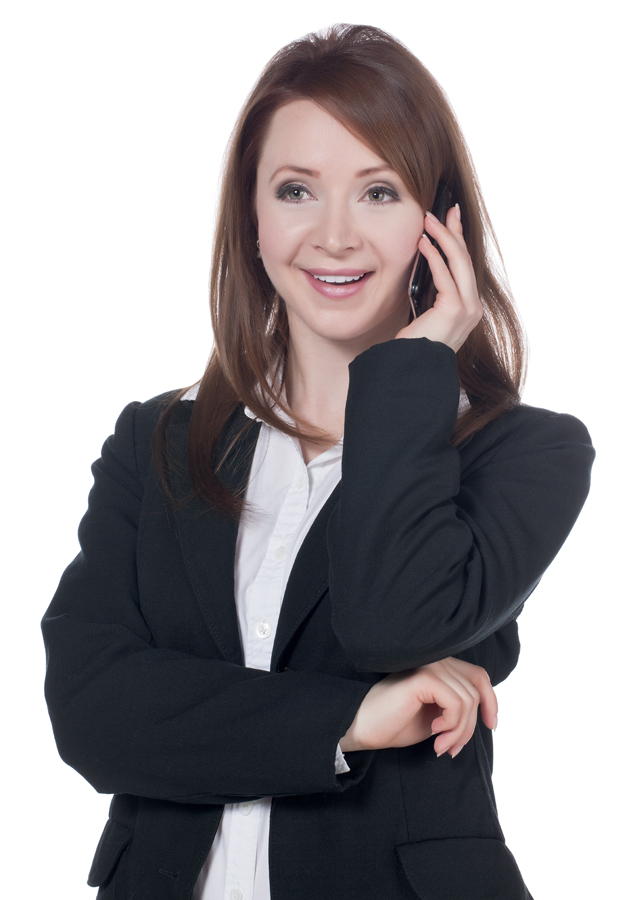 Utilize LERA
Genuine empathy always wins
Tie back to financial as Action step
“I’m hoping that you and I working together on the financial side will free up time and energy for you to handle all of the other things you have on your plate. 
I have a couple of things I’d like to talk with you about from a financial perspective, how about you, anything on your mind you want to start with?”
[Speaker Notes: Okay, so when you look at this slide you see it says utilize LERA, that’s what we’re talking about, genuine empathy, but now how do you tie that to the financial as an action step. So, here are a couple of ways to do this that I think have been very successful for a lot of people. You know, I’m hoping that you and I working together on the financial stuff will free up time and energy for you to handle all of the other things you have on your plate. And then you can transition to I’ve got a couple things I want to talk to you about from the financial perspective. How about you, anything that’s on your mind that we should talk about. So, think about this now, you’re talking about a life transition, it could be let’s go back to the divorce one because it’s common and the client is saying to you, yeah, I’m going through this divorce and you say I’m so sorry, I know that’s always a difficult time for people and how are you doing as you go through it, listening and then sometimes I just say that stinks. That’s an empathic response I use a lot, I’m so sorry, this really stinks for you right now. And then you can say look, you’ve got a lot going on so here is how I’m hoping I can be of help. You and I can work on the financial and I could partner with you on this and I’m hoping then that you’ve got more time and energy to deal with the other things. I’ve got a couple of things I want to talk to you about with this, how about you, okay? So that’s a transition back. One of the fears that I know advisors have is they don’t want to go too deep and they’re worried that clients are going to cry or that they’re going to, in some way, not be able to move off of what’s going on. It’s a rare client that won’t transition with you this way and it’s they're not able to do it, they’re not able to hear that financial conversation at that moment anyway and you may need to say you know, I can see this is such a tough time for you, let’s rebook this meeting, let’s do the financial part next week or whatever. So, again, follow the lead of the client, but that’s going to be a rare rare situation. The other thing is if the client cries which will sometimes happen, hey, just be brief through it, give them a tissue or move the tissue box and if you can just say hey, it’s okay to do this and people will regain their composure as fast as possible because they don’t want to sit there crying either.]
Financially sound decision making in transitions
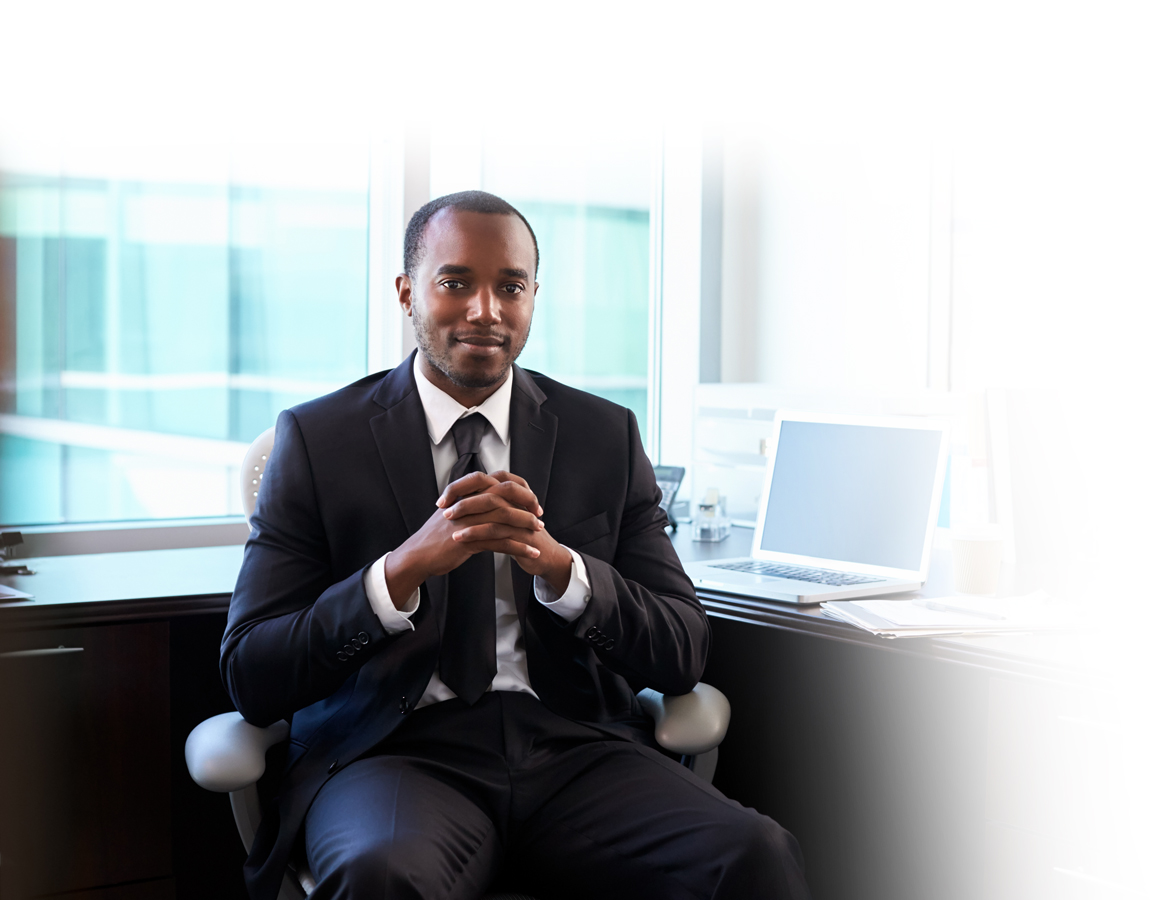 Help client determine and prioritize immediate, short-term, and long-term financial issues
Recognize the impact of grief and other emotions on ability to make financially sound decisions
Go slowly: Remember to acknowledge non-financial while addressing financial
[Speaker Notes: So, one of the things we’re going to look at is how do you help clients make more financially sound decisions when they’re going through a transition. I’m going to shift the transition. I’ve been talking about divorce, we could do it, actually we could use divorce for this, we can also use widowhood for this. I like to think about this especially when it’s a transition that’s kind of hit them in a shocking manner so this could be a health challenge as well. What you want to do is you want to help the client prioritize. So immediate short-term and long-term financial issues are a great way to do this and the reason you want to do this is that everyone who goes through a transition will tell you that their thinking is muddled and it’s hard for them to sort it and do things that are in a very neat, proactive way. So, this is a role that can help you build relationship with the client. Let’s break this down, what do you have to do today, what can wait a little bit and what could wait long-term. As you’re doing this, you really do need to recognize the impact of grief, not just grief, but grief is a big one. When people go through the loss of a spouse, they’ll tell you that they feel so clouded, that they do things that are very out of character for them. I know someone who was widowed about 6 months ago, she said she keeps finding that she walks in the kitchen she’s left cupboards open, she’s never done that. She can’t find things, she’s never had that issue. So, the reason you want to recognize that grief comes out in kind of weird ways a lot of times including people sometimes being pretty short and snappy, recognize that grief can be quite pervasive for 6 months to a year when people are going through transitions and for some people longer. It means you have to slow down and you have to kind of do checkbacks to say are you with me so this client who may have been sharp and following you all the time may be struggling to do so now in the midst of this grieving transition. And the other thing you have to recognize is that they’re focusing on the non-financial and so you’ve got to go there first and bring them to the financial.]
Your role in helping clients become proactive
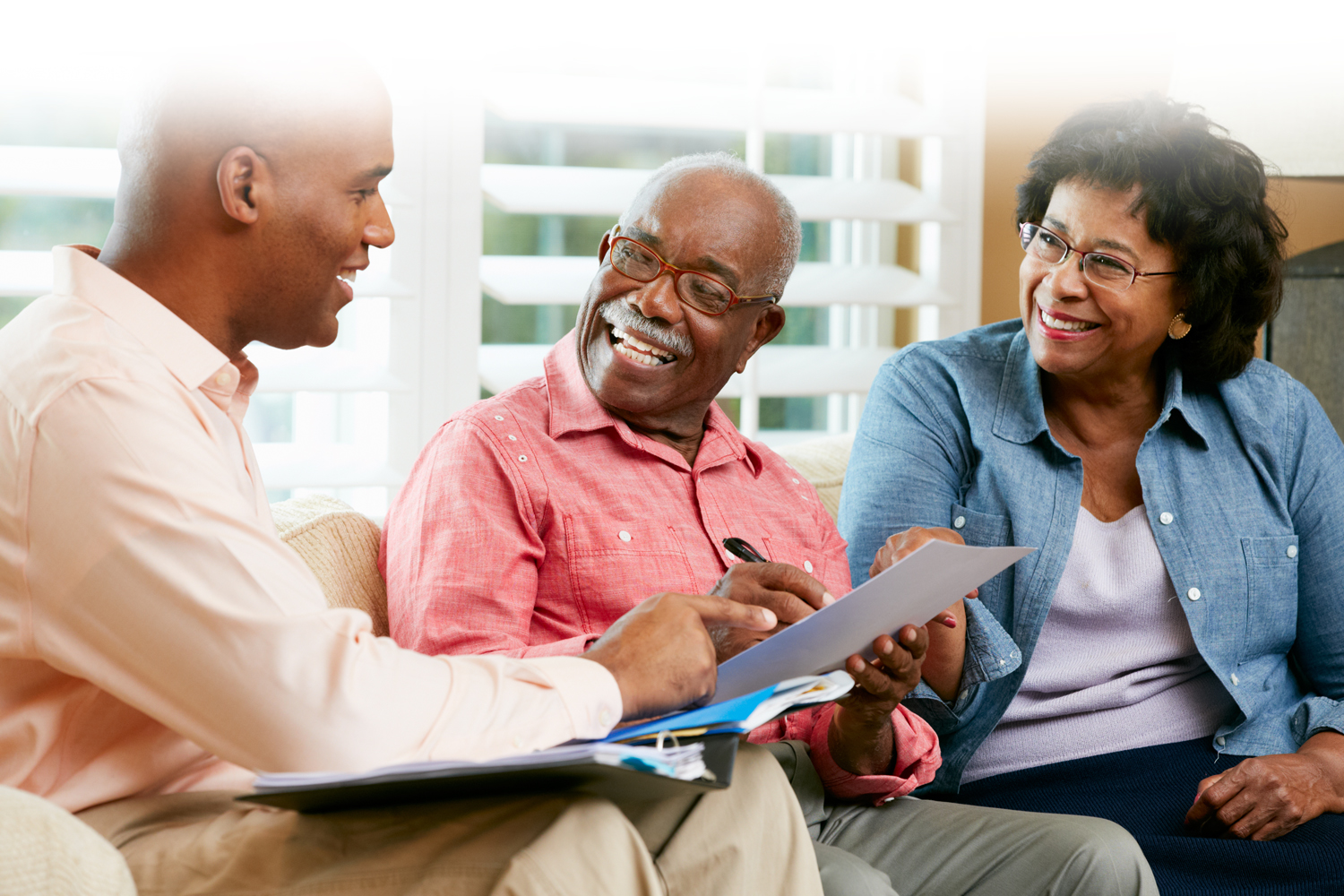 [Speaker Notes: So, how do you get clients through transitions, what do you do to hopefully help them move through something going on and not just survive it, but be able to thrive in it. Let’s talk about a different part of this now which is how do we get people to become more proactive so they’re not always in reactive mode during transitions.]
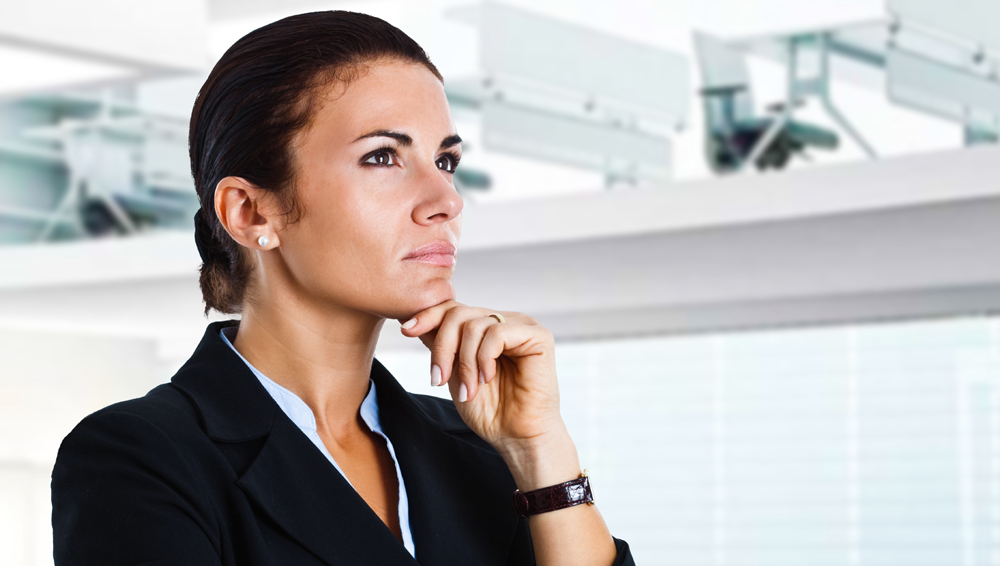 Awareness vs. Fear
[Speaker Notes: The best things we can look at is how do we help clients become aware of what’s ahead, not fearful, but aware of what’s coming in the future and there are a couple of ways that you can do this. Using facts are a great way to do it and let’s talk about some other ways that you can do it.]
Your role in helping clients become proactive
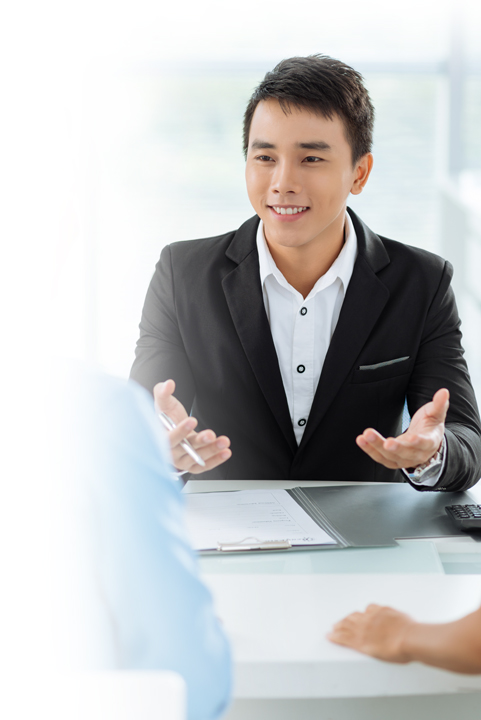 Create awareness: Share facts about non-financial side of transition
“I’ve worked with many clients going through X, and some of what I have found to be common is…” or “I’ve worked with many clients going through X and I’ve found most of them are surprised to find that (Share fact)”
Tie-back to financial
“All of these ‘life things’ we have been talking about have financial implications. I want to talk with you a bit about the financial side of things”
[Speaker Notes: So, this idea of creating awareness is key and there are lots of ways you can do this. You might be sitting in the office with your client having a conversation about something going on in their life. For example, I heard a story recently about someone who was joking that her husband is sitting on the couch too much watching TV now and they’re 15 years away from retirement. It would be a great opportunity for an advisor to say hey, you know Mary, I don’t know if you know, but actually research shows this is an issue for people in retirement. This is an opportunity for you and Ben to have a great conversation about what you’re going to do in the future. So, you can have this kind of casual awareness in the meeting, you can share facts. The other thing you can do is after you meet with the client, you may find an article or something you’re going to post to LinkedIn or you may actually plot a resource and send it to them as a way to keep the relationship going. We’re going to make that easier for you here because there are some client resources attached to this presentation that you may want to share with your clients. The key here is you’re not just sharing with them about the non-financial, you have an opportunity to tie it back to the financial when you do this. The thing you need to know is clients are not aware about a lot that’s coming in life transitions. I can tell you this because it’s an area I’ve focused on for the last 25 years and people are shocked by the implications of transitions that I could have told you are so common and predictable. And you know these transitions because you work with clients through them so here’s a relationship building opportunity that you may not have been taking full advantage of.]
Teach clients 3 step planning process
Contemplate / explore what they want
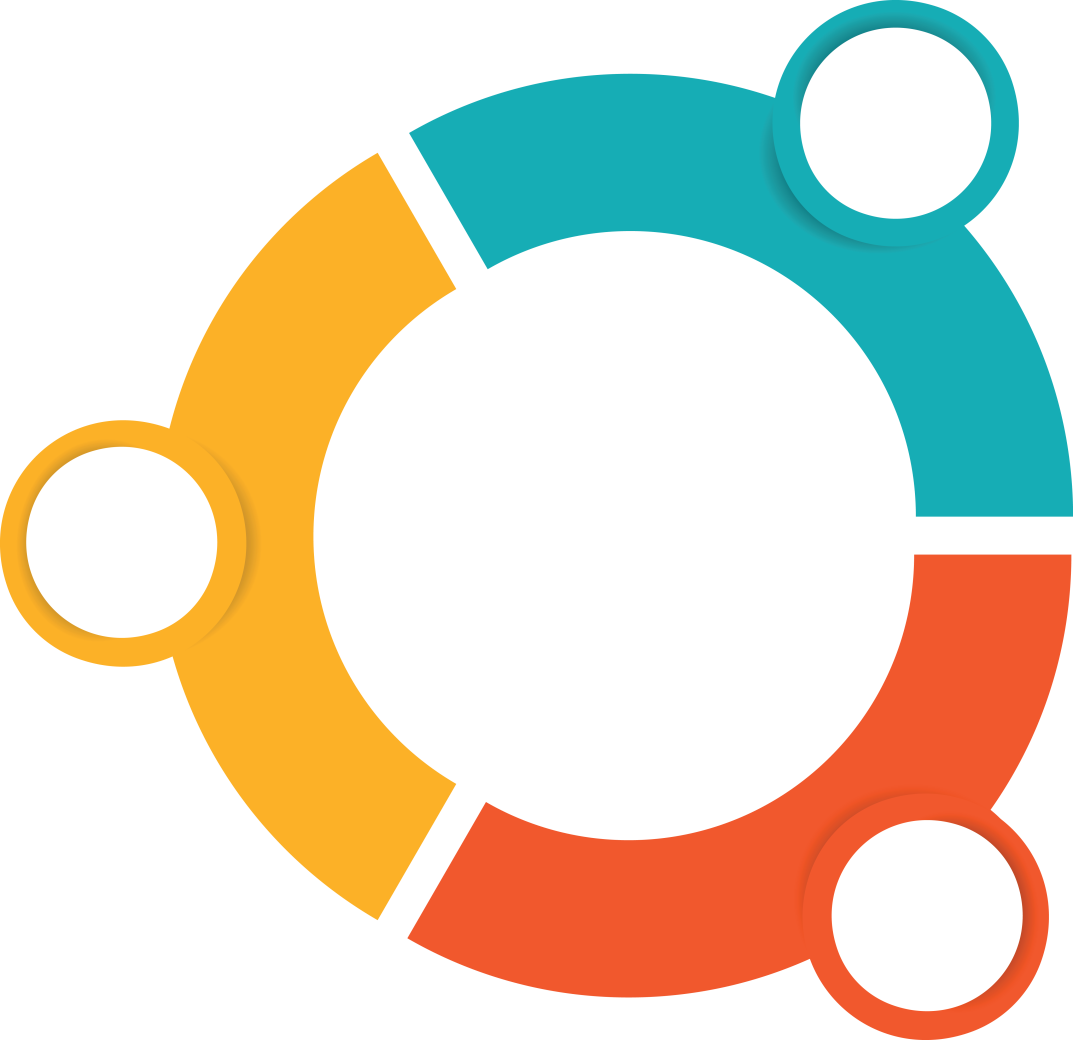 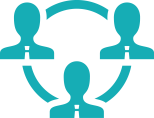 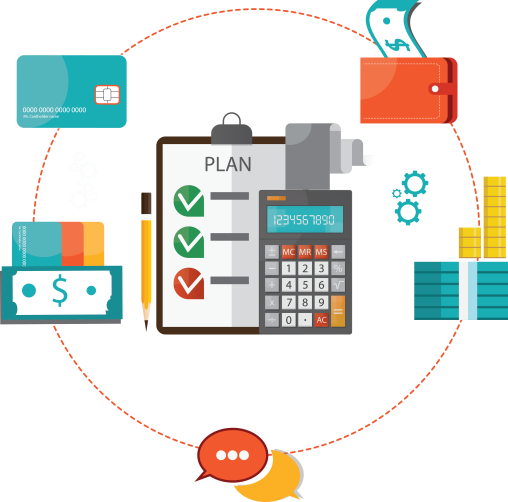 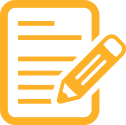 Have essential conversations with important people
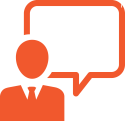 Create plan – both for non financial and financial
[Speaker Notes: So, here’s another thing you can do to help clients be better prepared for life transitions. You can teach them this 3-step planning process. It may seem obvious, but it starts with contemplating and exploring what they want. Let’s talk about a retirement issue that’s common. A lot of people think they’re going to snowbird in their retirement years. Yeah, we’re going to go away and we’re going be away for maybe one person thinks 3 months in the conversation and the other person in the couple maybe like 3 months, I thought we were just going away for a couple of weeks. Well, right there you have an opportunity for them to get on the same page and one of them may be thinking 2 weeks in an all-inclusive resort and the other one is thinking 3 months in a condo on a beach in Florida. So, obviously there’s some exploration that has to go on here. What does this really mean and what is the implication for the non-financial and the financial. So now we’re looking at the second part of this that’s create a plan. So based on exploring that, they may find out that staying in an all-inclusive for a couple of weeks costs a couple thousand. This idea of a condo on the beach in Florida if they’re going to rent maybe 3000 dollars a week. Now we’re in a whole different conversation about is this realistic. Or they may say well maybe we should buy the condo and rent it out. Those are the kinds of things people need help in envisioning and moving into action on. And this is where you can have fun conversations with your clients about talk to me about what your dreams and your visions are and then say to them, okay, that’s great. Maybe you need to explore some things and then we can put a plan together for the financial side of this that goes along with the non-financial. You know, one of the things in the client workshop I have historically done has been that the question, this is a true-false, people need a million dollars or people need 70% of their last year’s income in their first year of retirement, true or false and it’s false because we don’t know what we need in retirement until we know how we’re going to live in retirement. We’ve gotten that backwards historically by trying to fit life into a number. So, here’s your opportunity to say create your life and then we’ll create the number. And a big part of this is the third part. Having a sense of conversation with important people. So, that couple who is envisioning this going away for the winter and being snowbirds have a lot of important conversations they need to be having about what their vision is, not just for the financial side of it, but 2 weeks versus 3 months and what does that mean for the rest of their lives. So, a great way for you to have a huge impact in your clients’ lives by suggesting this planning process and helping them with the visioning of it.]
Create a “Plan B”
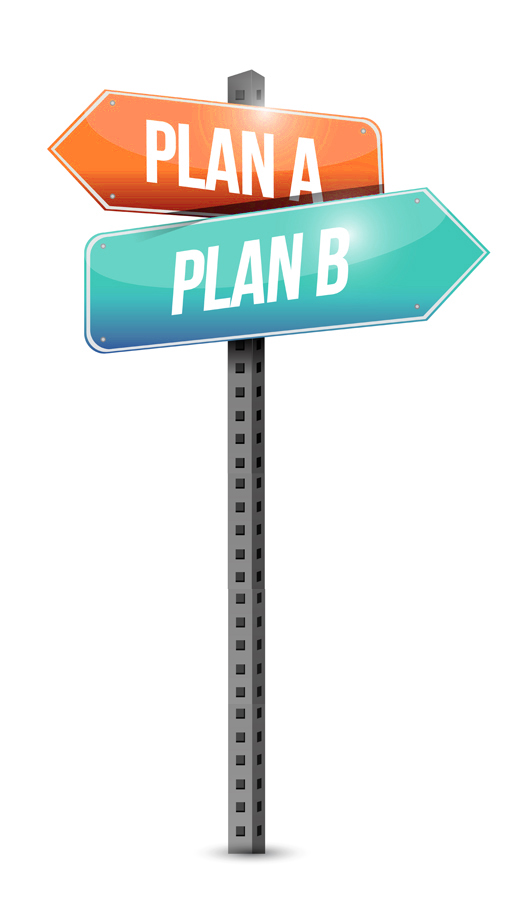 “If there were a shift in my health 
or mobility or the health or mobility of someone I love, 
what might I do differently”
18
[Speaker Notes: …aspect of this. So, we were talking about something really wonderful like snowbirding. But let’s take another example which is thinking about housing. And when people are thinking about staying in their house for the rest of their lives, I always ask them this question about anything they’re going to do in retirement or in later years. If there were shifts in your health or mobility or the health and mobility of someone you love, what might you do differently? If you teach them this question, they can then use it to create a Plan B where they continue to have choice, control and independence in their life forever. So, I suggest to people go home, if you figure staying in your home for the long-term, walk through your home, ask yourself if there were a shift in my health or mobility, would this place work? And you don’t have to think of anything hugely dramatic, it can even be night driving issues. You know, suddenly you’re living out somewhere and you need to drive everywhere you go and you can’t drive at night. What’s your life like? For many people again I say that’s when your palace becomes your prison. So, this Plan B question is very very effective in getting people to be realistic about doing both non-financial and financial planning.]
Clients with cognitive challenges: How to spot
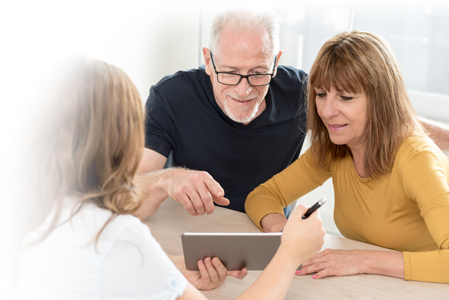 Forgetting instructions
Decreasing understanding of financial terms they knew well
Changes in abilities to do simple math or complete forms
Asking same questions repeatedly
Loss of interest
19
[Speaker Notes: So, cognitive changes with clients. Let’s talk about how to spot these because a lot of what we’re talking about today are transitions that occur in later life and obviously cognitive issues can happen earlier, but we know that certainly Alzheimer’s and other dementias typically are age related meaning that people are more likely to have them as they get older. Right now we know that 1 out of 11 persons at age 65 has dementia. When you get to 85, it’s nearly 1 out of 3, so that’s pretty significant. So, you’re going to be working with a lot of people who are dealing with cognitive issues and you need to be good at spotting this. And one of the things you want to look for are changes. So, forgetting instructions that you give obviously, they used to get what you were talking about, they don’t get it now on the financial side. They’re not able to complete the forms or do math and asking the same questions repeatedly. You know, you’re talking with them and 15 minutes later they come back to it. And then they just start to show kind of a shutdown and a loss of interest. Now here’s what’s key about this. You might have clients who do these things who have no cognitive issues, but that’s their personality and that’s how they’ve been forever. This is about changes that we’re seeing and that’s the key part of this.]
Implications to Advisors
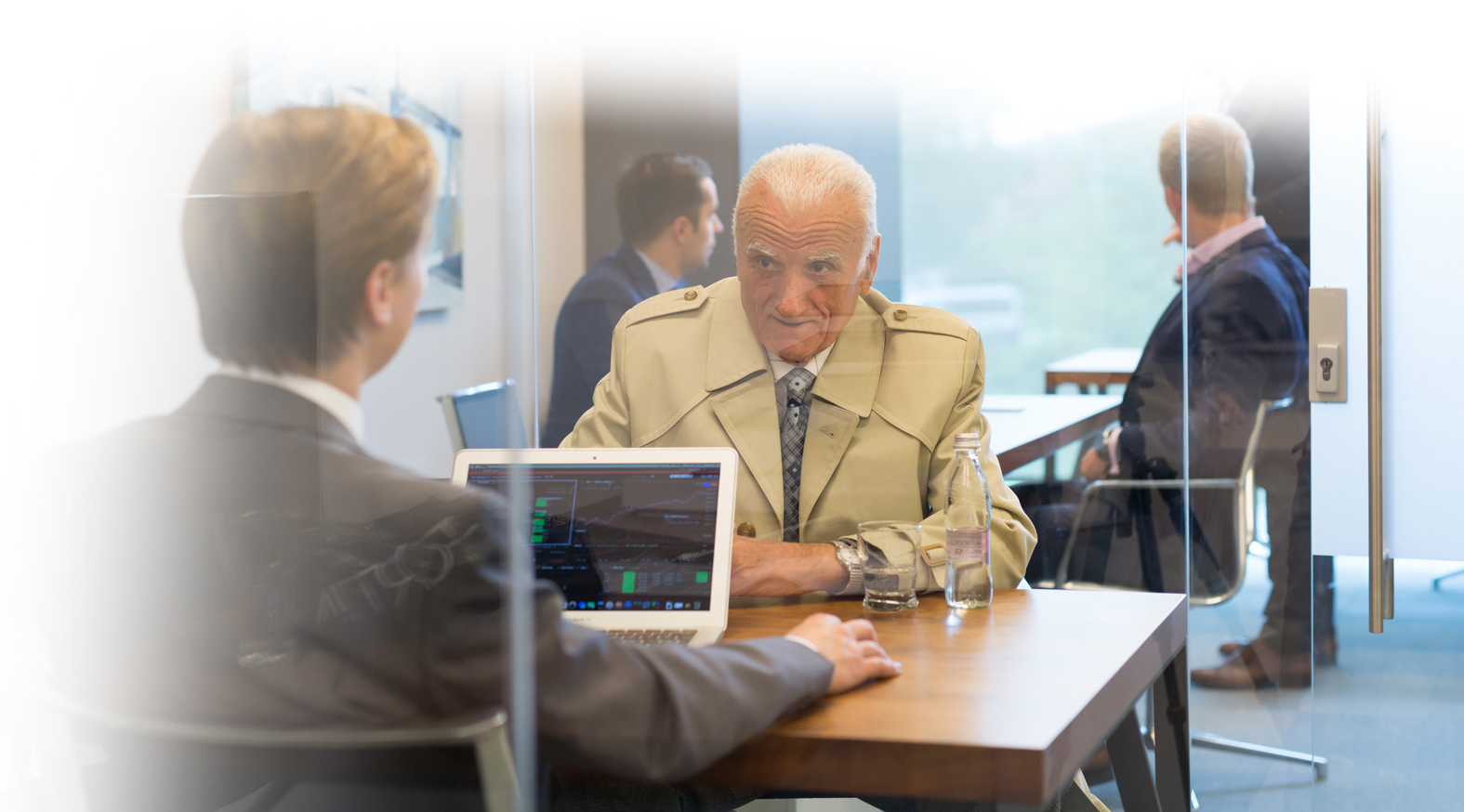 Clients may be subject to financial manipulation
May demand changes in their portfolios that are not in their best interest
May not be able to sign documents because of cognitive impairments
20
[Speaker Notes: What’s new about this? Pretty significant. Obviously you’ve got clients who may be subject to financial manipulations by other people. Actually, I know of a story of this going on right now where a family member is very concerned because their sister who has some cognitive issues is being taken advantage of by a recent friend, and I put friend in air quotes there. And then, you know, you may be the only one who knows that, who is aware of this. It also may mean that the client comes in and says I want you to move money or change my portfolio or close down whatever and you know it’s not in their best interest, you can see that. And also, you have to be aware of the implications or cognitions for signing documentation. They may not be able to do it anymore. One of the things I want to say about this though is that cognitive impairments are like a dimmer switch. Not like an on and off light switch because people can have cognitive issues and still have moments of great clarity so you don’t want to just write off your client because you see some cognitive issues, but you do need to have awareness of this.]
Tips to Consider
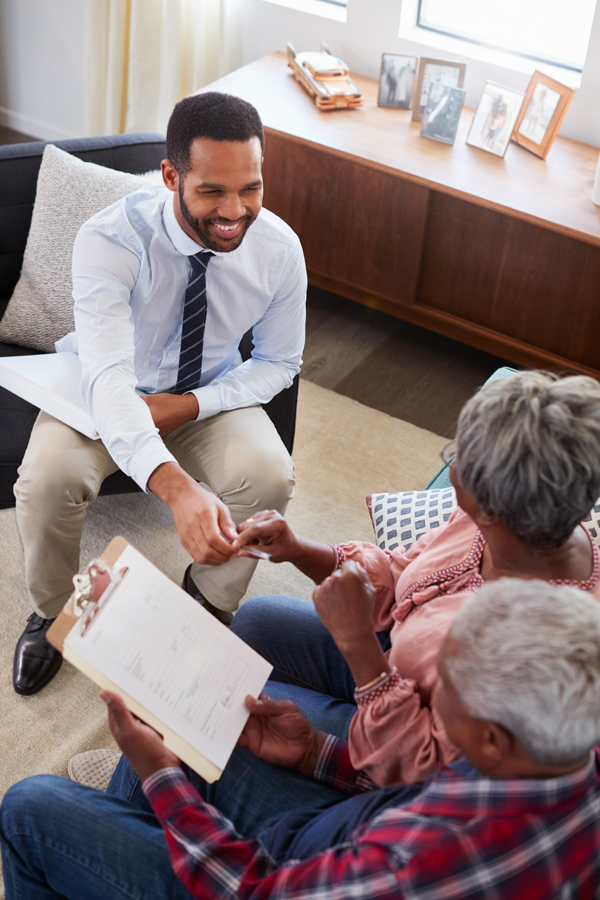 Start conversations early
Identify together milestone markers
Be aware of signs of decline
Keep issues of confidentiality in mind
Do what you think is right – recognize when you are uncomfortable and don’t do it
Document!
Seek information from your compliance department
21
[Speaker Notes: So, let’s look at some things you can do. You know, you’re hopefully more aware now, you may be saying gee, I don’t even know how to manage this. One of the things you can do is talk to your clients early, so young clients and have a plan for if there are cognitive issues that occur in the future and it may be who you’re allowed to contact about how you’re allowed to manage things. It’s better to have this conversation when someone is cognitively fine than to try to be reactive afterwards. The other thing is what are the milestone markers that you want to look at that you know are issues and for you, you really do need to be aware of the signs of decline and if this an area that’s new to you, I encourage you to explore this and be aware of your role as an advisor and also things that are changes that you may not even have in the past thought about. You still have to keep confidentiality, this doesn’t give you the right to call whomever you want. The other part of this though is that you have to sleep at night so you’ve got to do what you are comfortable with and that you think is right and of course, talking to your compliance department is one of the best things that you can do along with documenting. Because if you’ve documented, you’ve created enough education for yourself that you feel like I’m aware of what’s going on and then you’re documenting and talking to compliance. You’re more apt to be handling this in a way that’s both ethical and in the best interest of your clients.]
Summary
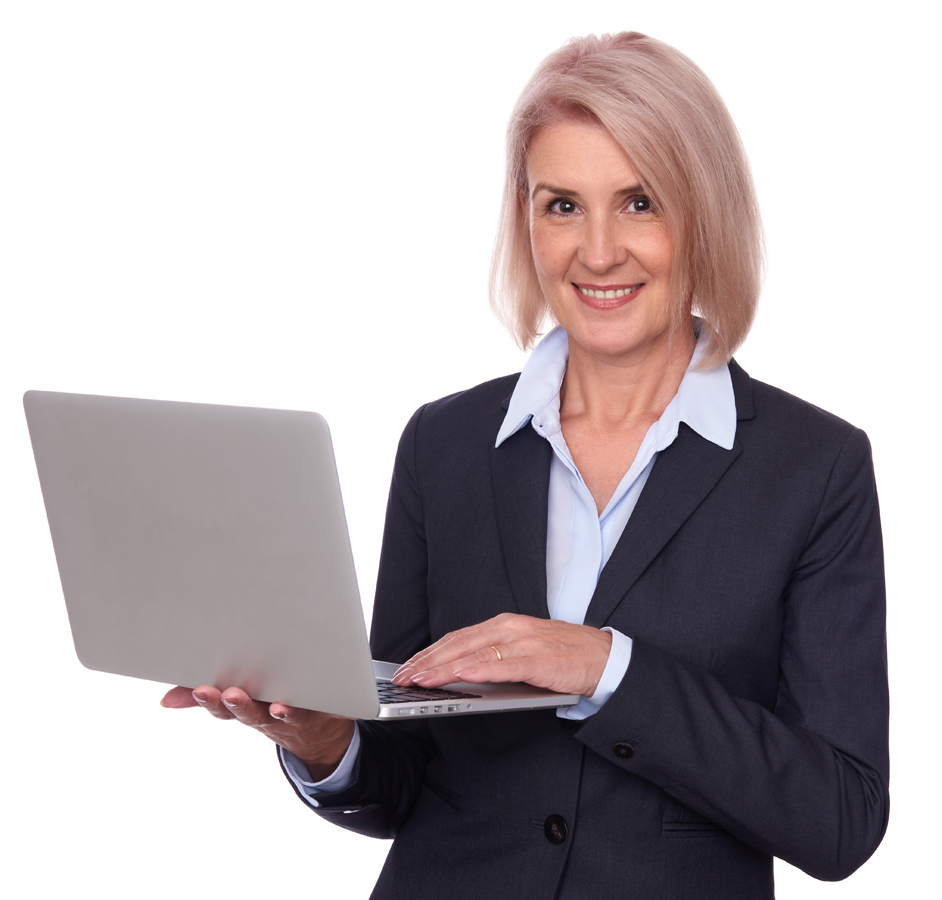 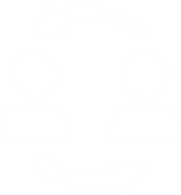 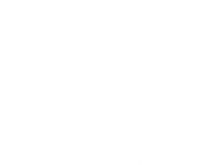 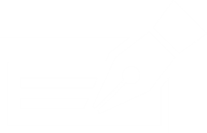 Benefits to you: enhanced relationships with clients, increase in Share of Wallet and client retention
[Speaker Notes: So let’s step back for a second and summarize what we’ve talked about. We’ve talked about these life transitions and the implications of them and you see those listed there, the practical, emotional, family and financial and then we’ve talked about your role in these. LERA and how you can more effectively listen to your client and then empathise and then do the idea of reframing which is hey, I get that you’re not alone here and that part of course is the idea that you’re going to move into action now with them on the financial. But then you also want to help clients be more prepared for the future and be more proactive and that’s why we shared that 3-step planning process as well as the Plan B question. So, as I said in the beginning, there are huge benefits to doing this. I would say to you first of all it’s the right thing to do, but it also benefits both you and your client. You’ll have a better relationship. You will be more likely to retain that client and I also believe if you handle this well, you’re more likely to have the family members, the sons and daughters of clients too who you handle their life transitions with well. And of course, all of that leads to increased share of wallet. Thanks for being here today. I want to share with you a couple of resources that you can use as you move forward.]
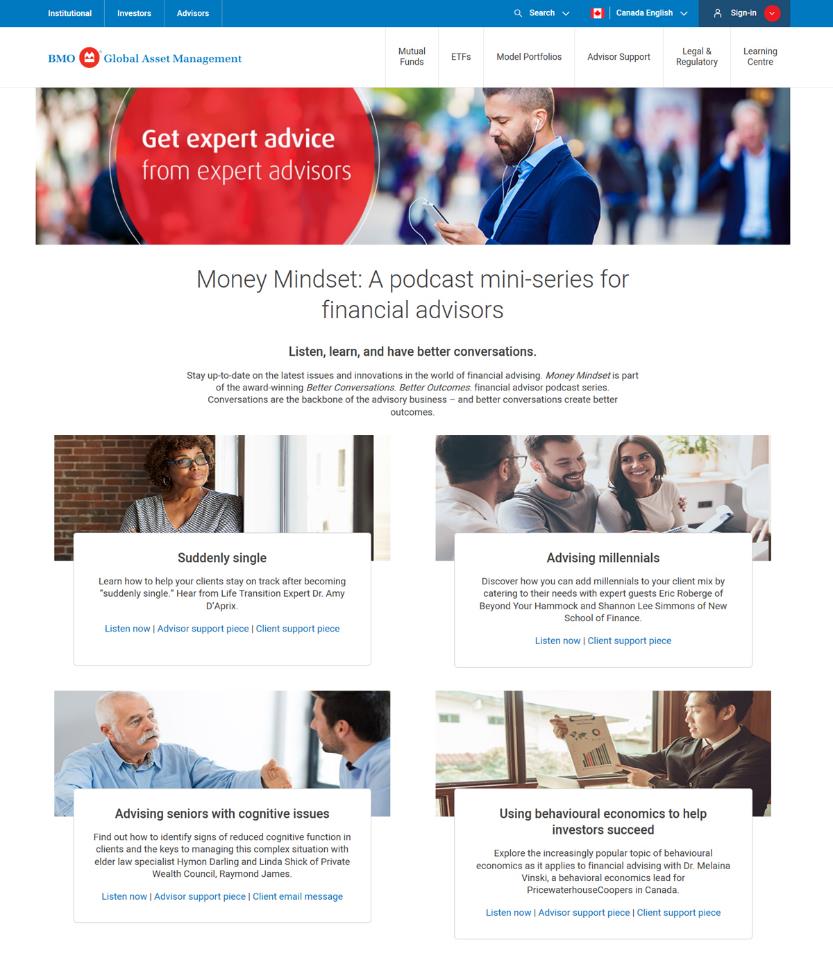 BMO Global Asset Management Resources:Money Mindset Podcastswww.bmo.com/gam/moneypod
23
[Speaker Notes: And as we’re wrapping up, I just want to remind you that BMO Global Asset Management also has resources for you on these topics of life transitions. I mentioned that there are some attached to this presentation and you’ll see here that there are podcasts available, some of which I’m featured in, that you can listen to, and there are also resources you can read.]
Value Add Resources for your Business
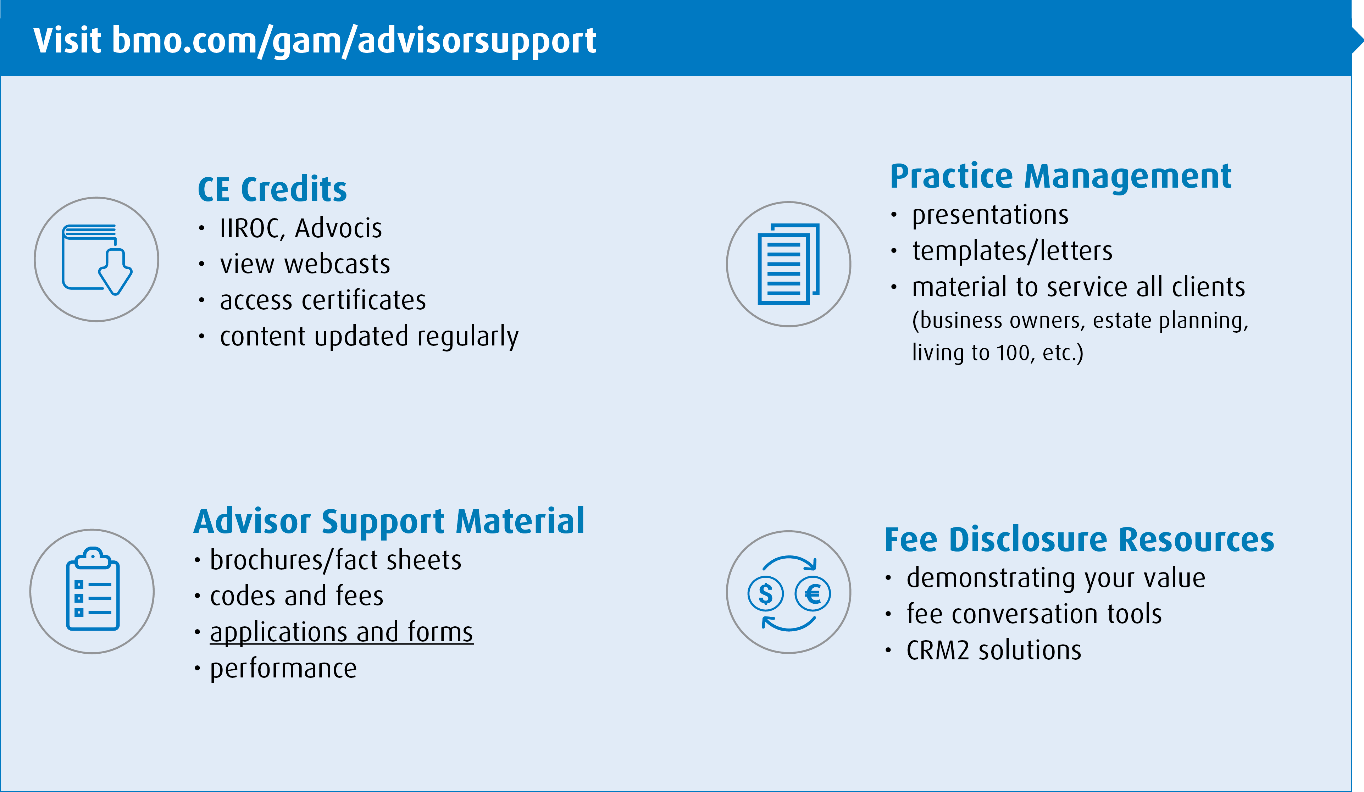 24
[Speaker Notes: Nothing said on this slide.]
Thank You!
[Speaker Notes: Thank you for today. I hope you got some tips that you can apply immediately to your business and I just want to say that this topic of life transitions is one that I hope you’ll continue to explore because I know there’s a great benefit for you, your relationship to your client and for your clients.]
Disclosure
BMO Global Asset Management is the brand name for various affiliated entities of BMO Financial Group that provide investment management and trust and custody services. Certain of the products and services offered under the brand name BMO Global Asset Management are designed specifically for various categories of investors in a number of different countries and regions and may not be available to all investors. Products and services are only offered to such investors in those countries and regions in accordance with applicable laws and regulations. BMO Financial Group is a service mark of Bank of Montreal (BMO).
BMO Global Asset Management is a brand name that comprises BMO Asset Management Inc., BMO Investments Inc., BMO Asset Management Corp., BMO Asset Management Limited and BMO’s specialized investment management firms.  
 
This presentation is for educational purposes only and does not constitute investment, legal, accounting, tax advice or a recommendation to buy, sell or hold a security. It is only intended for the audience to whom it has been distributed and may not be reproduced or redistributed without the consent of BMO Global Asset Management

© 2019 BMO Financial Corp.   C11:  6050262
[Speaker Notes: Nothing said on this slide.]